Summer Grazing Outlook - 2021
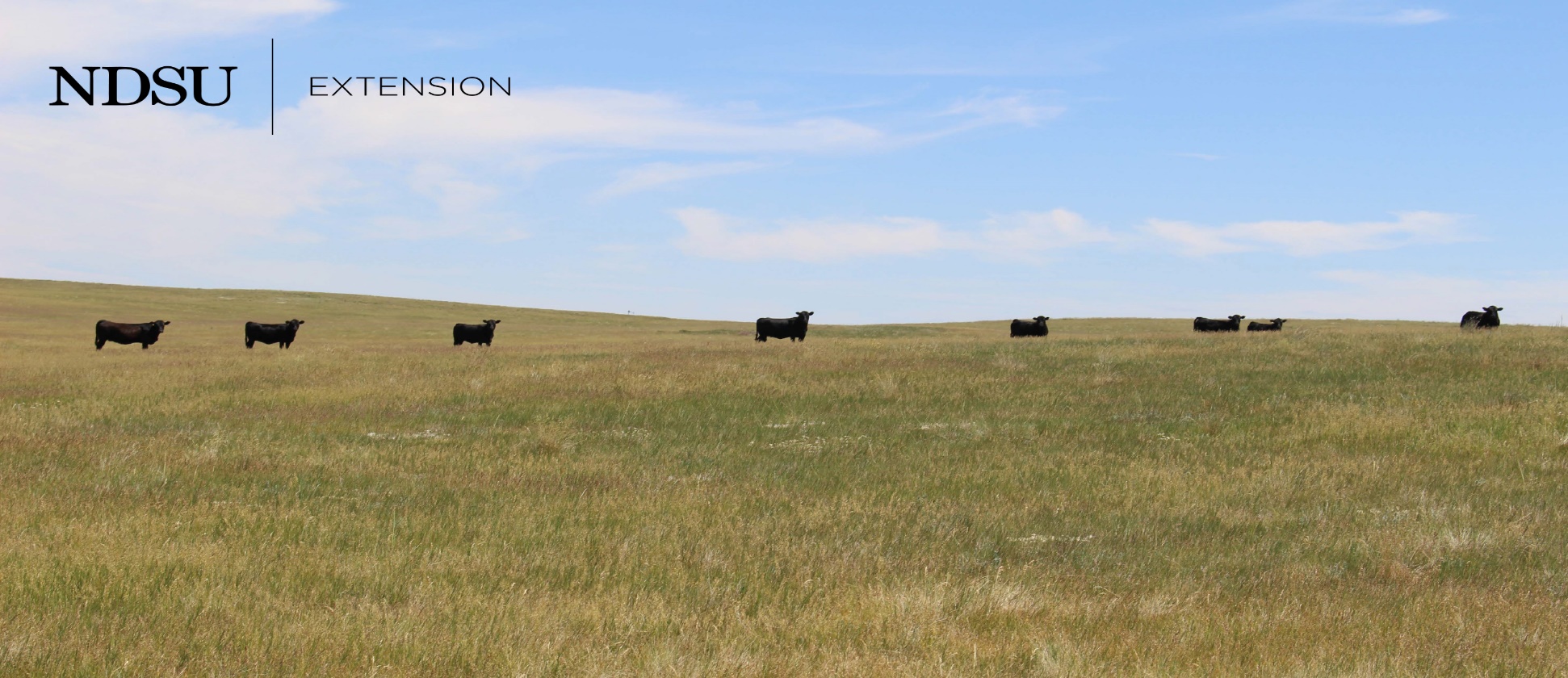 Tim Petry
Livestock Marketing Economist
www.ndsu.edu/livestockeconomics
4/27/2021
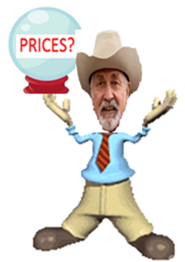 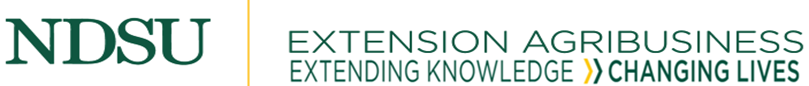 Will summer grazing be profitable in 2021?
Economics are favorable, but drought conditions and corn prices a concern
Carefully compute expected costs and returns!
Price risk management suggested
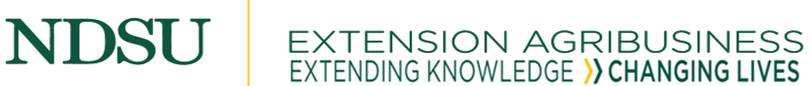 Situation
Beef cow herd declined with declining feeder cattle supplies supportive to prices, BUT?
Calf prices volatile with COVID-19 , Corn$ , Drought
Severe drought in Northern Plains and West
High corn price-feedlots prefer to purchase heavier (800 lb.) cattle
Futures prices volatile
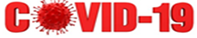 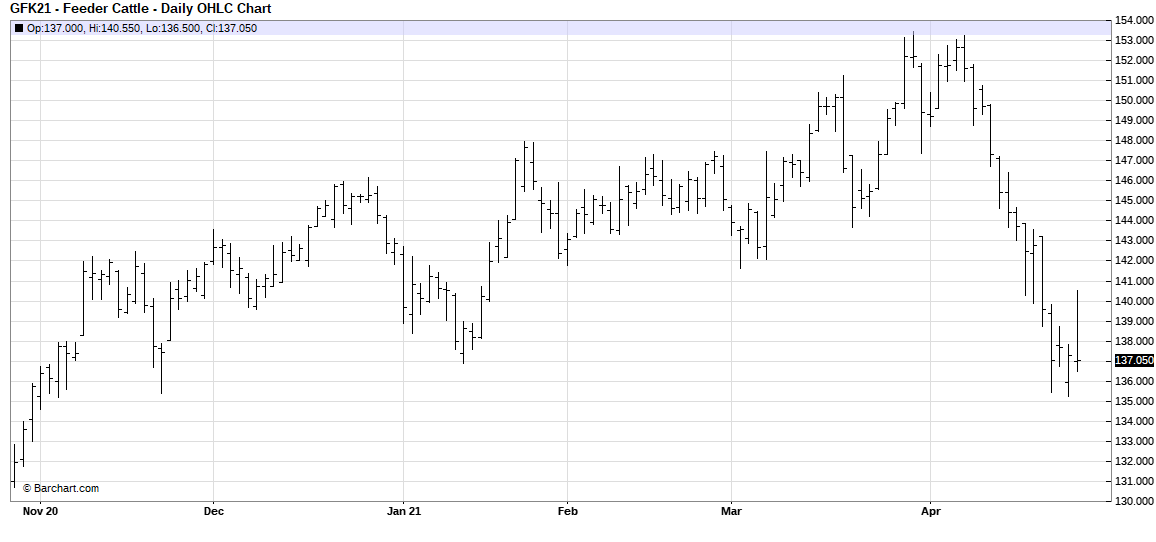 Possible Price Risk
Fed cattle prices volatile COVID-19, demand?
Record beef production
Record pork, chicken and total meat production
Corn price outlook?  
Prices have increased $3.50/bu. since August
Continued price volatility-planted acres? crop development? Exports?
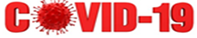 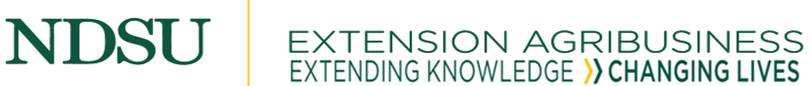 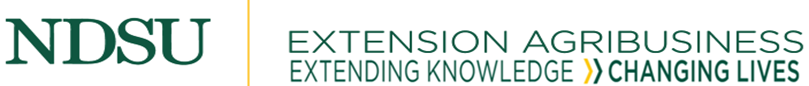 HINDSIGHT IS 2020 BUT 2021?
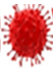 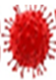 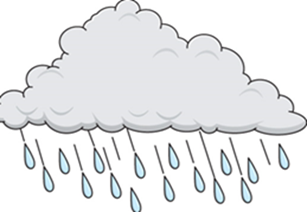 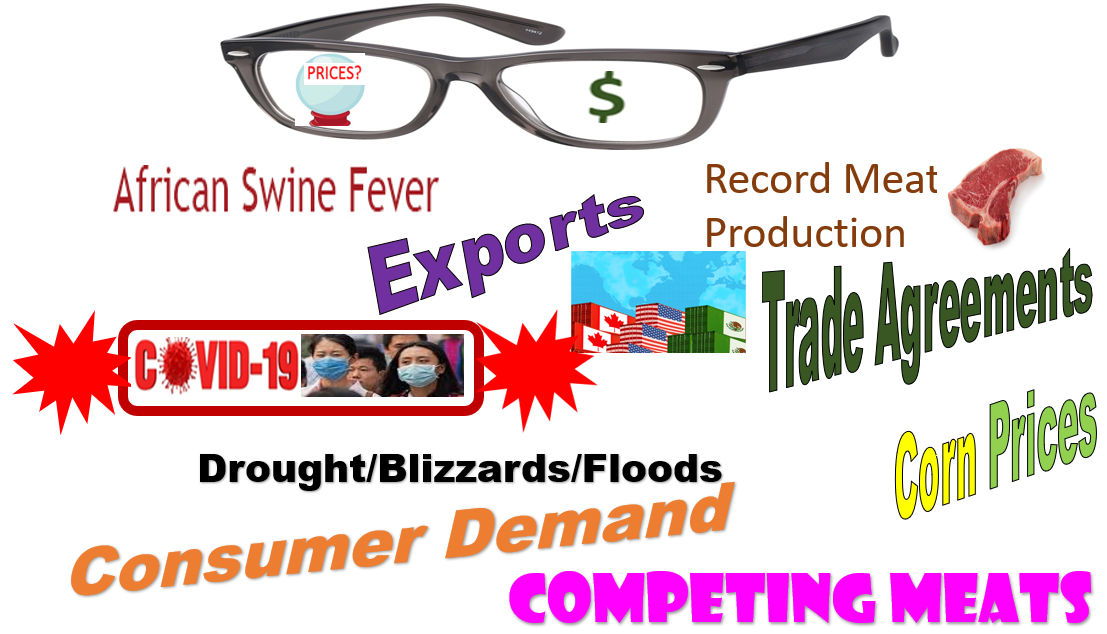 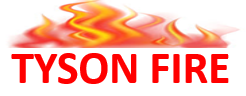 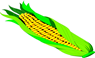 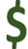 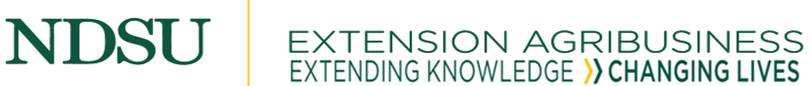 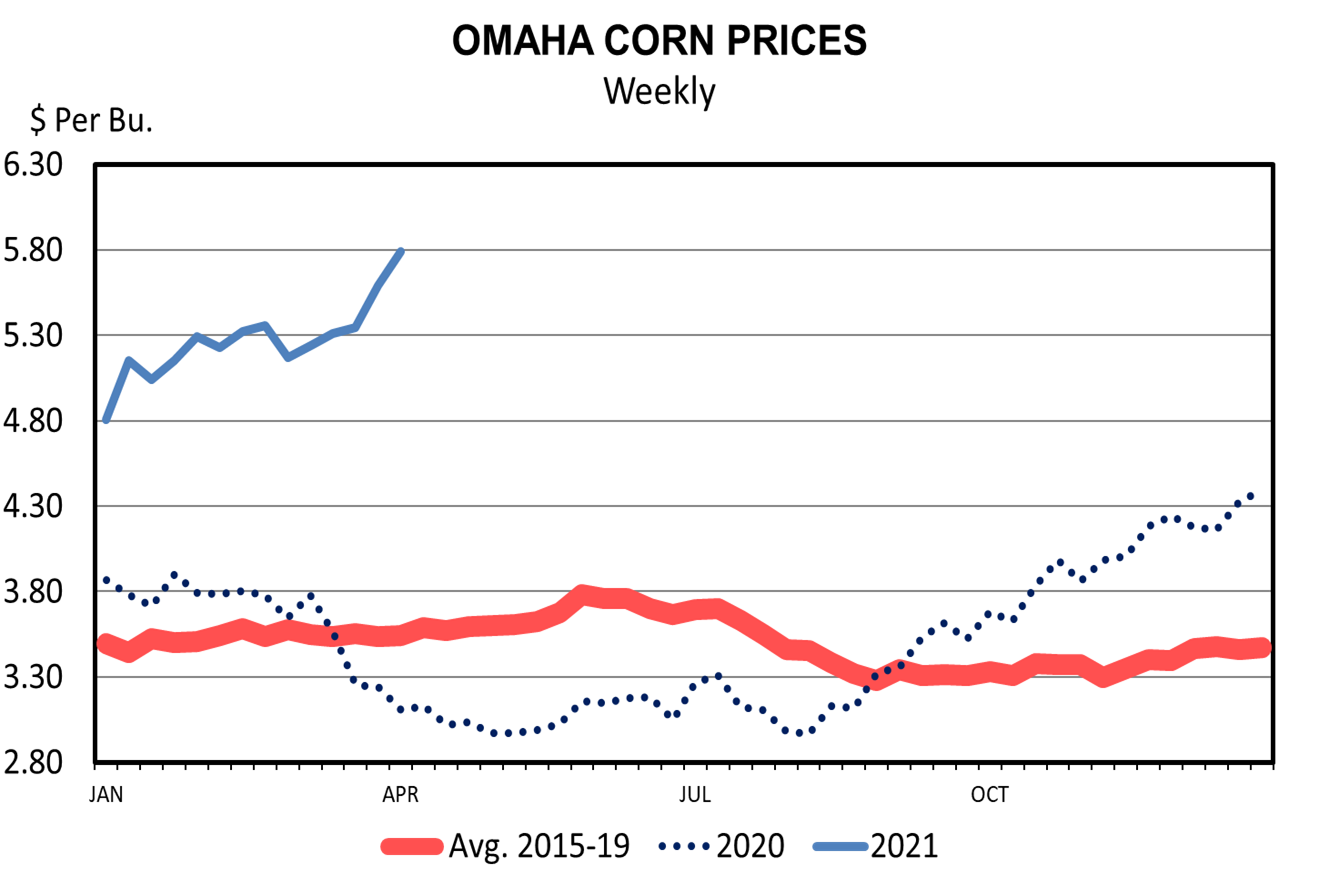 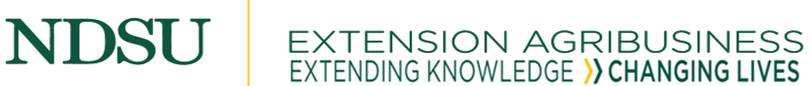 Volatile Prices Will Continue
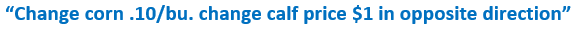 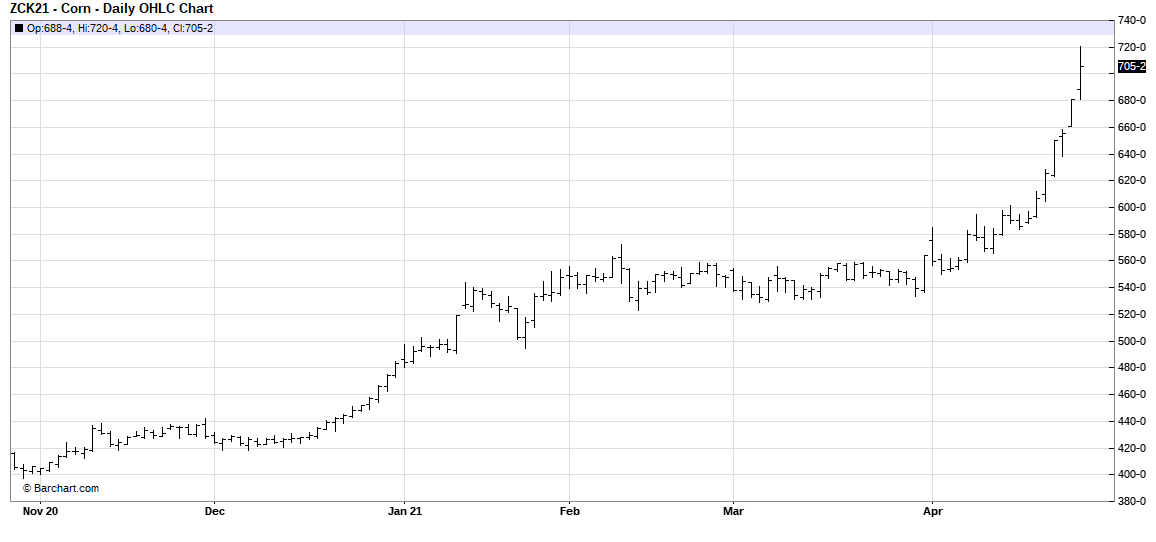 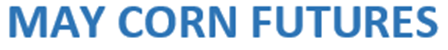 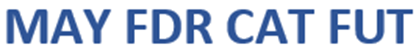 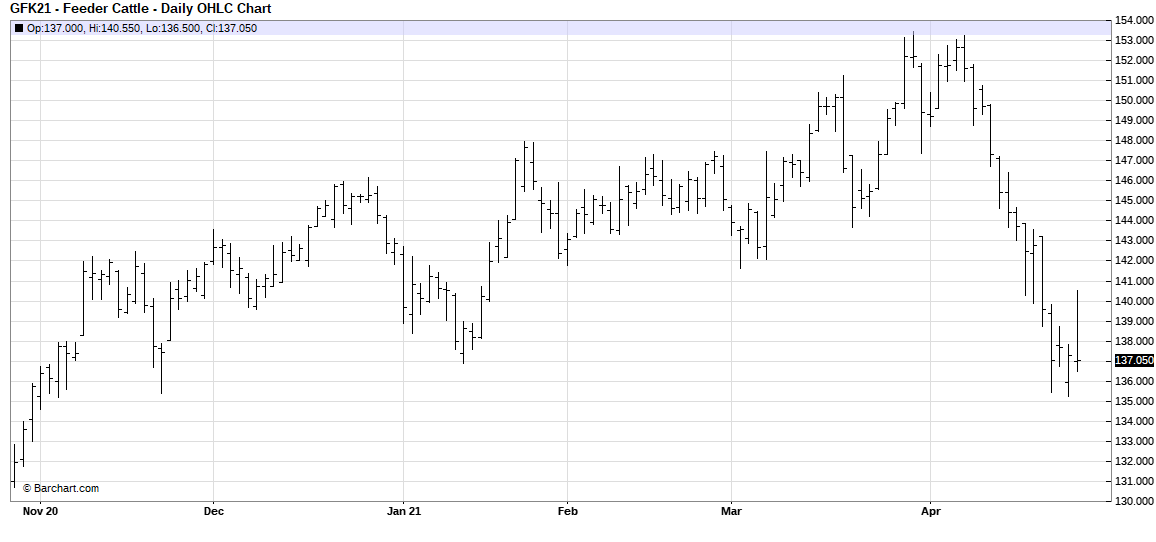 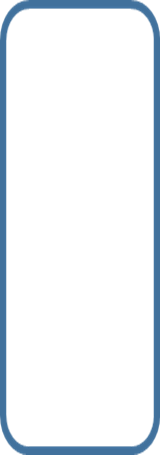 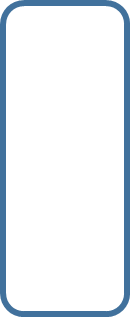 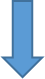 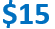 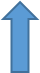 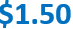 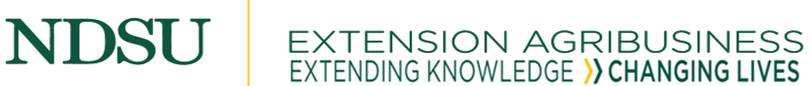 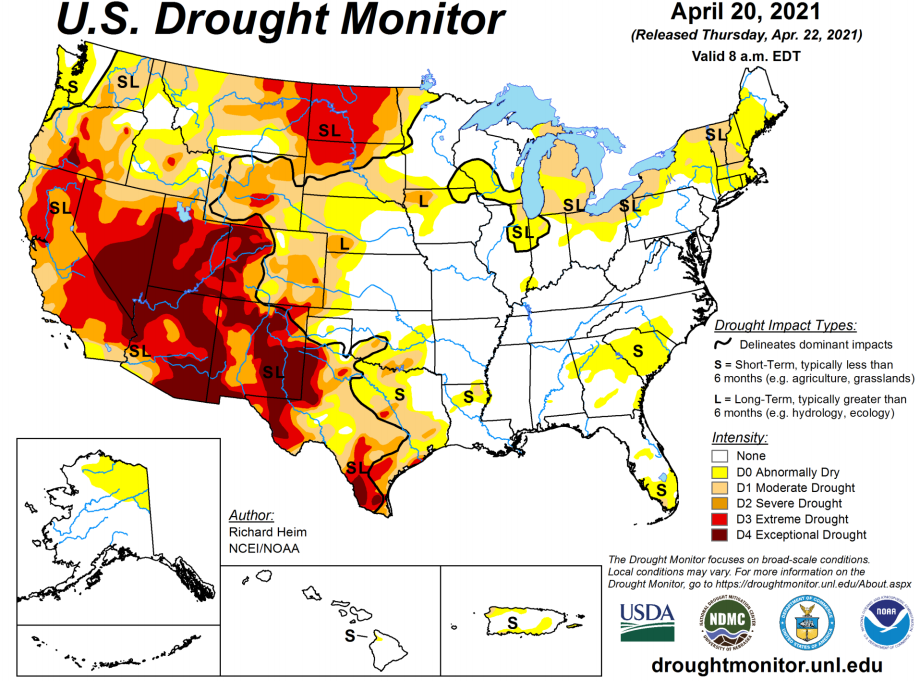 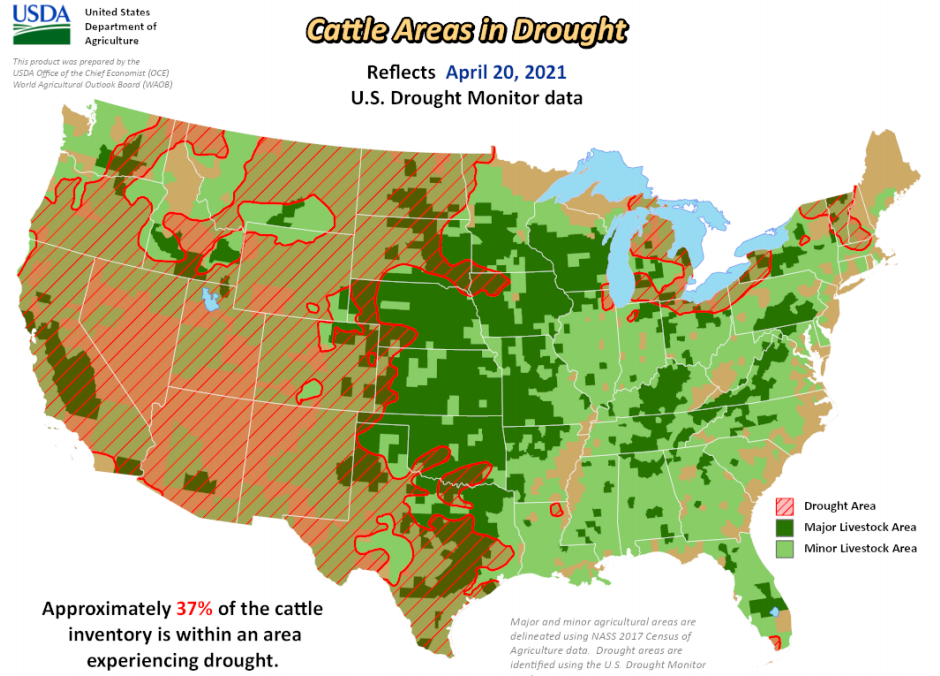 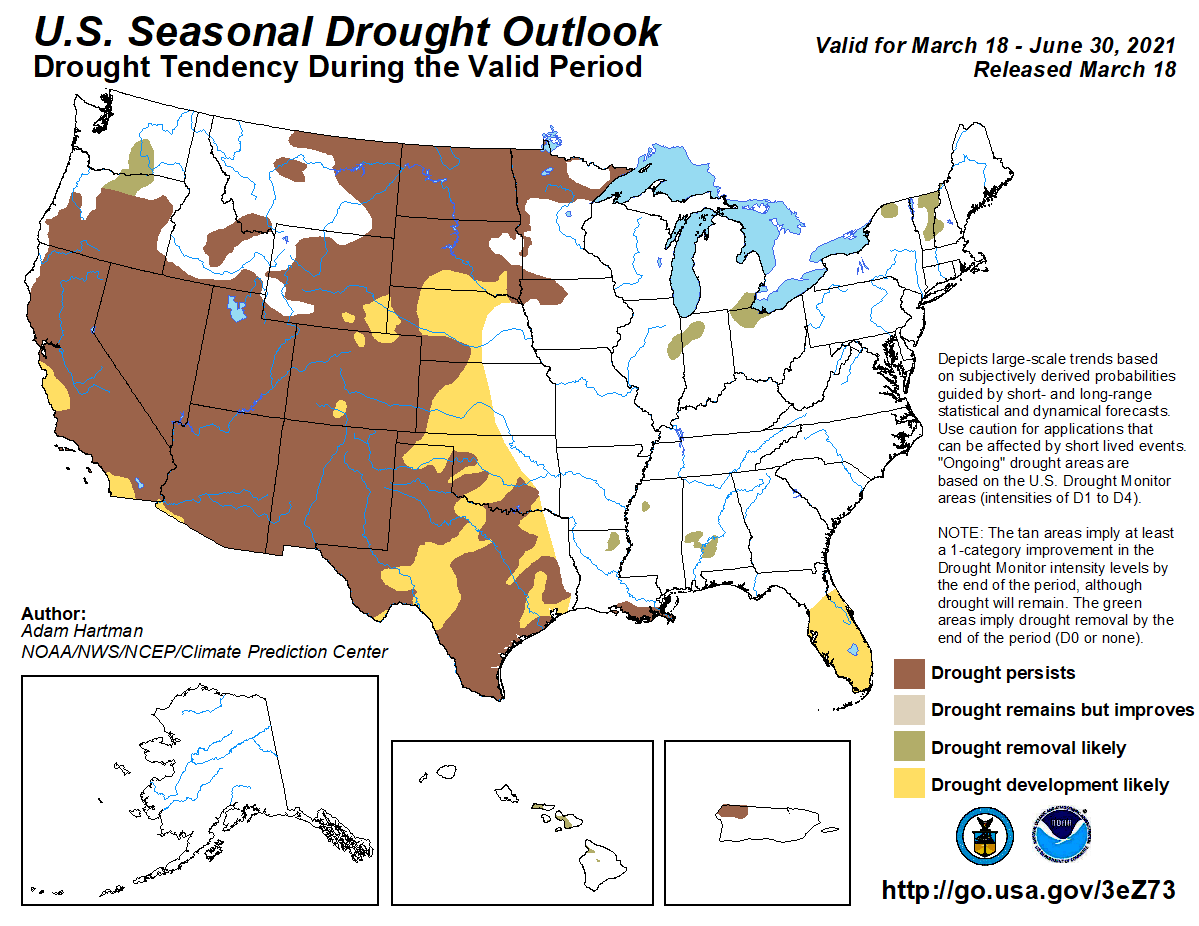 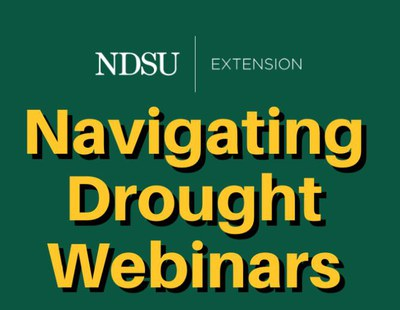 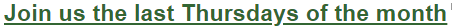 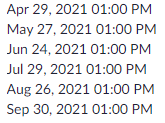 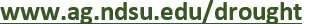 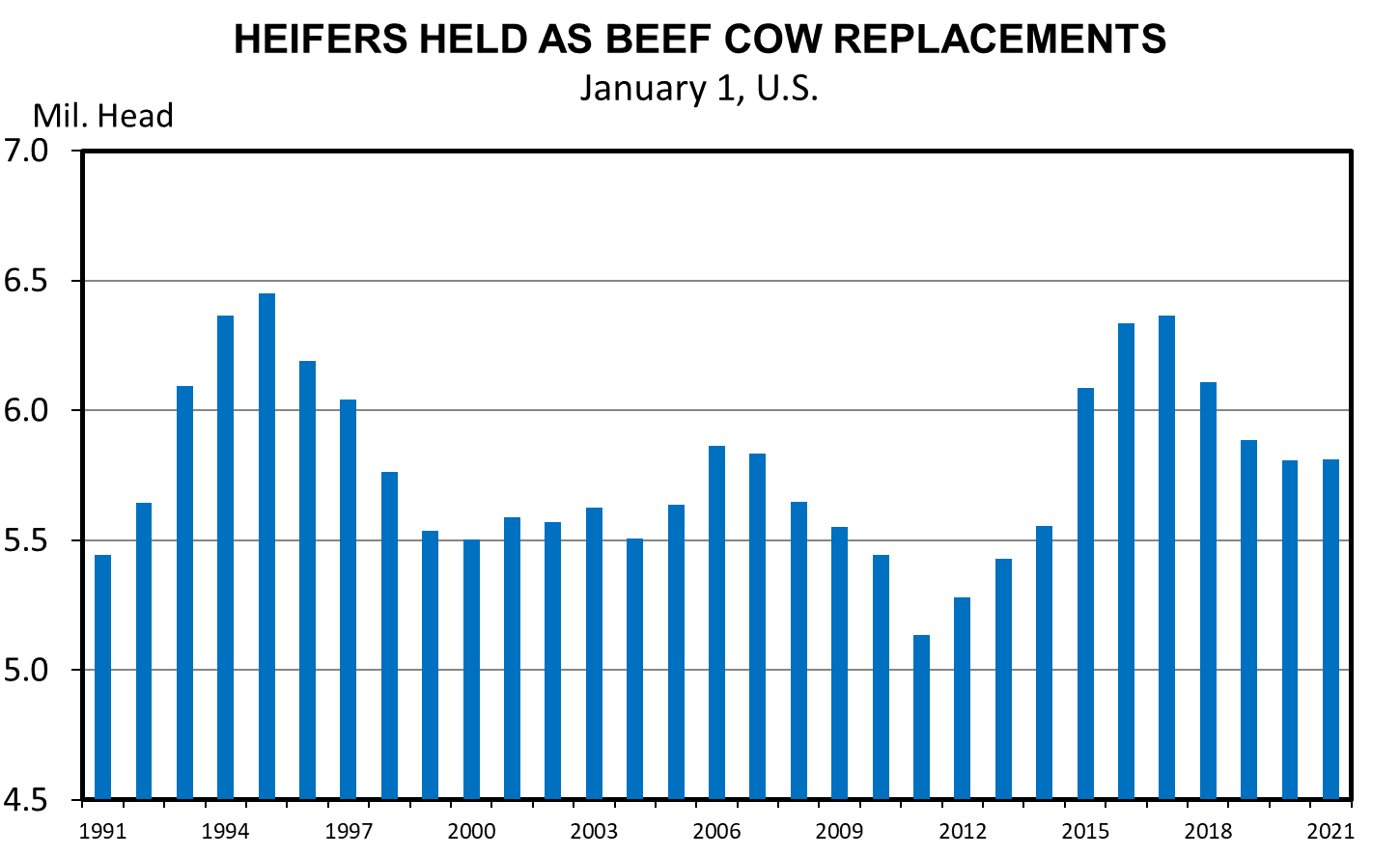 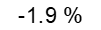 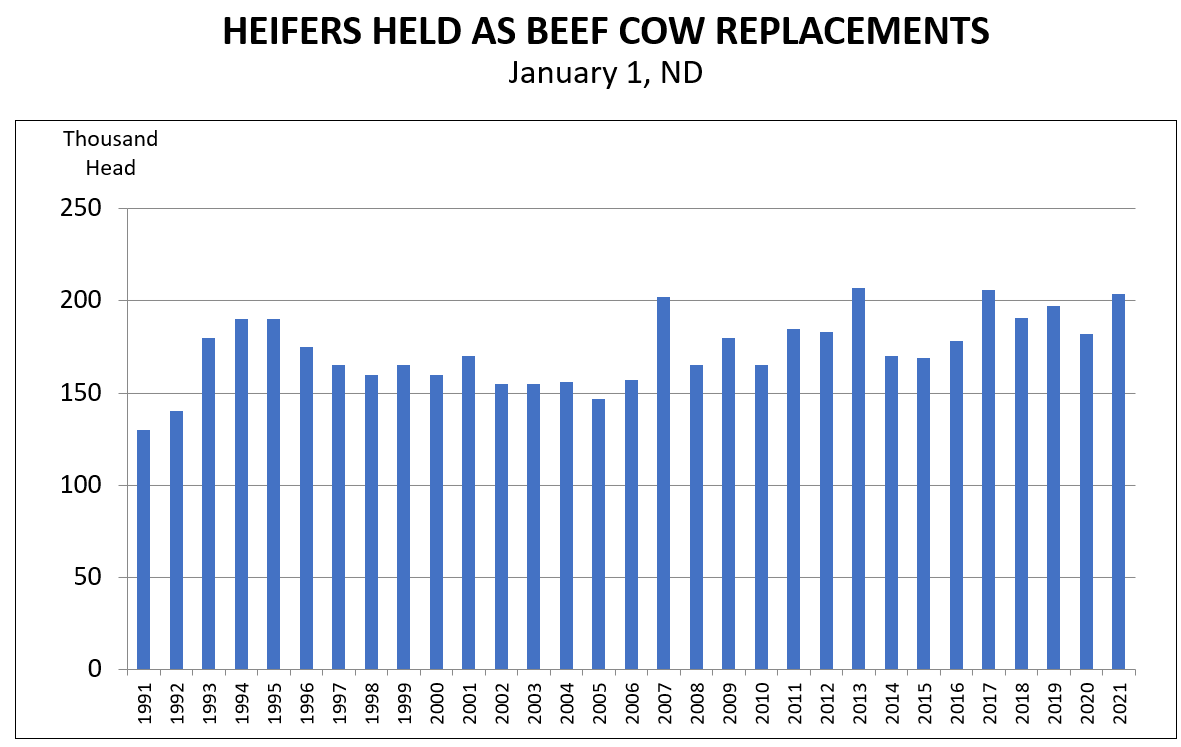 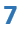 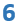 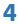 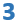 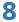 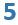 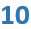 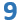 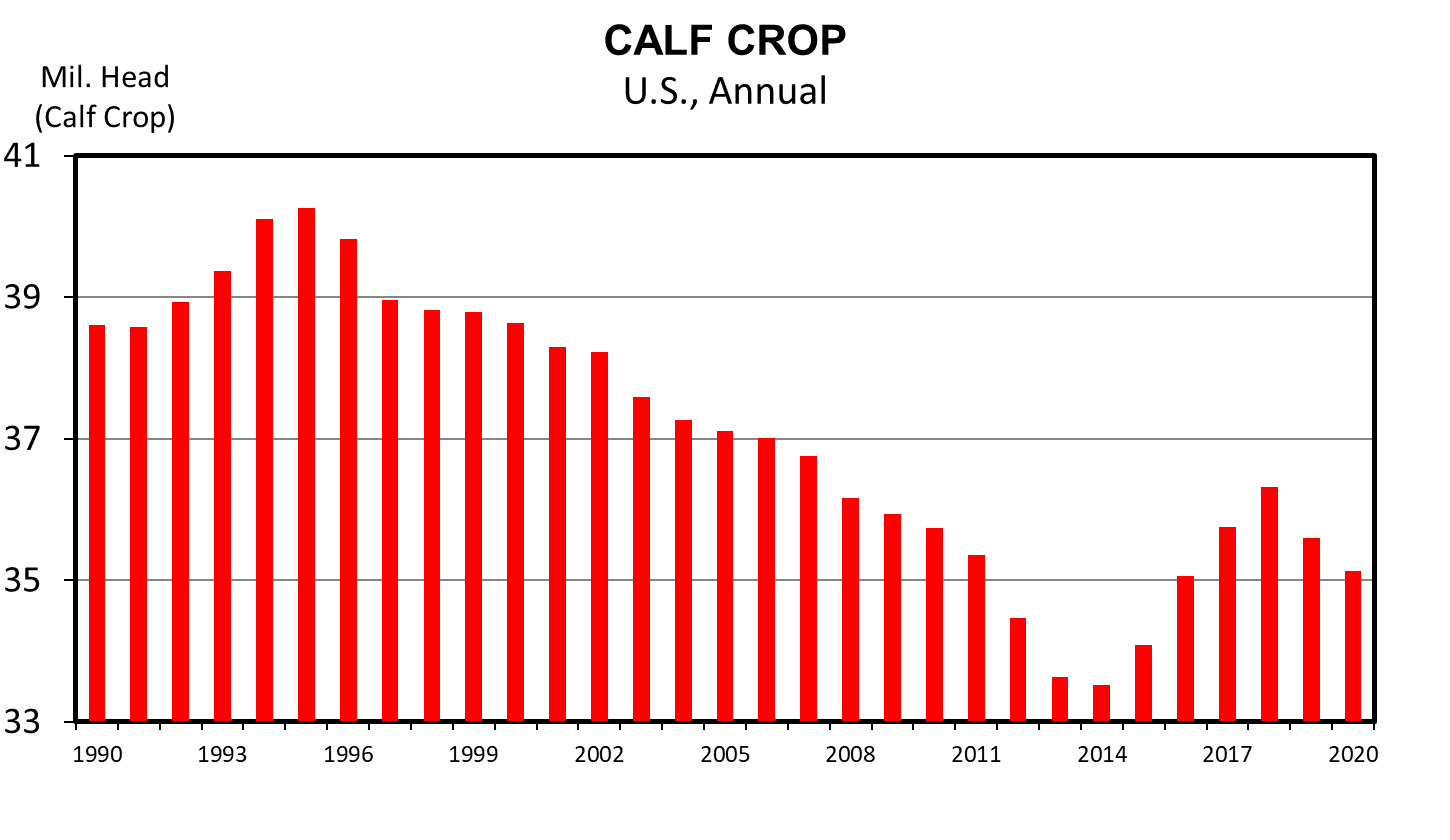 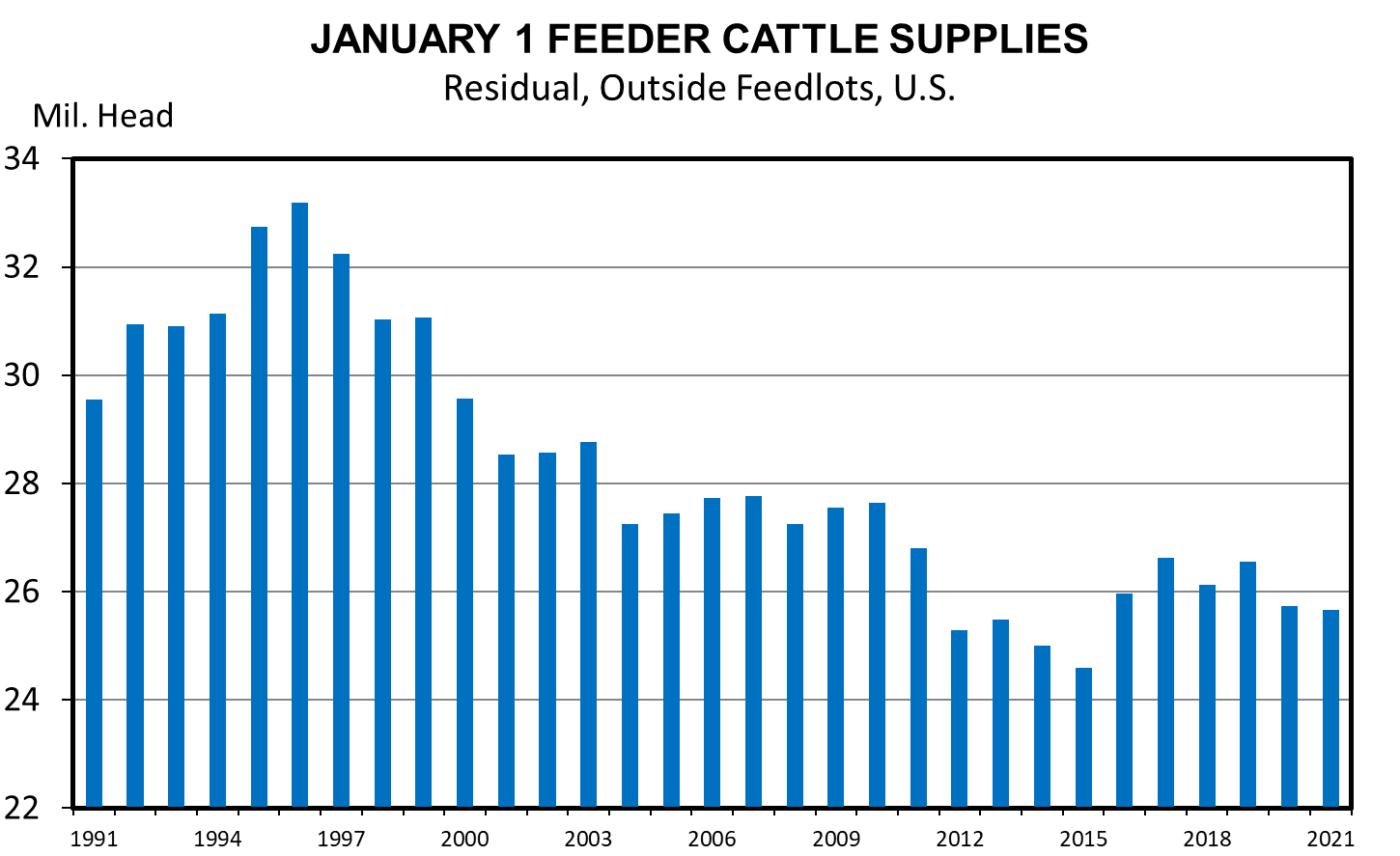 Data Source:  USDA-NASS Livestock Marketing Information Center
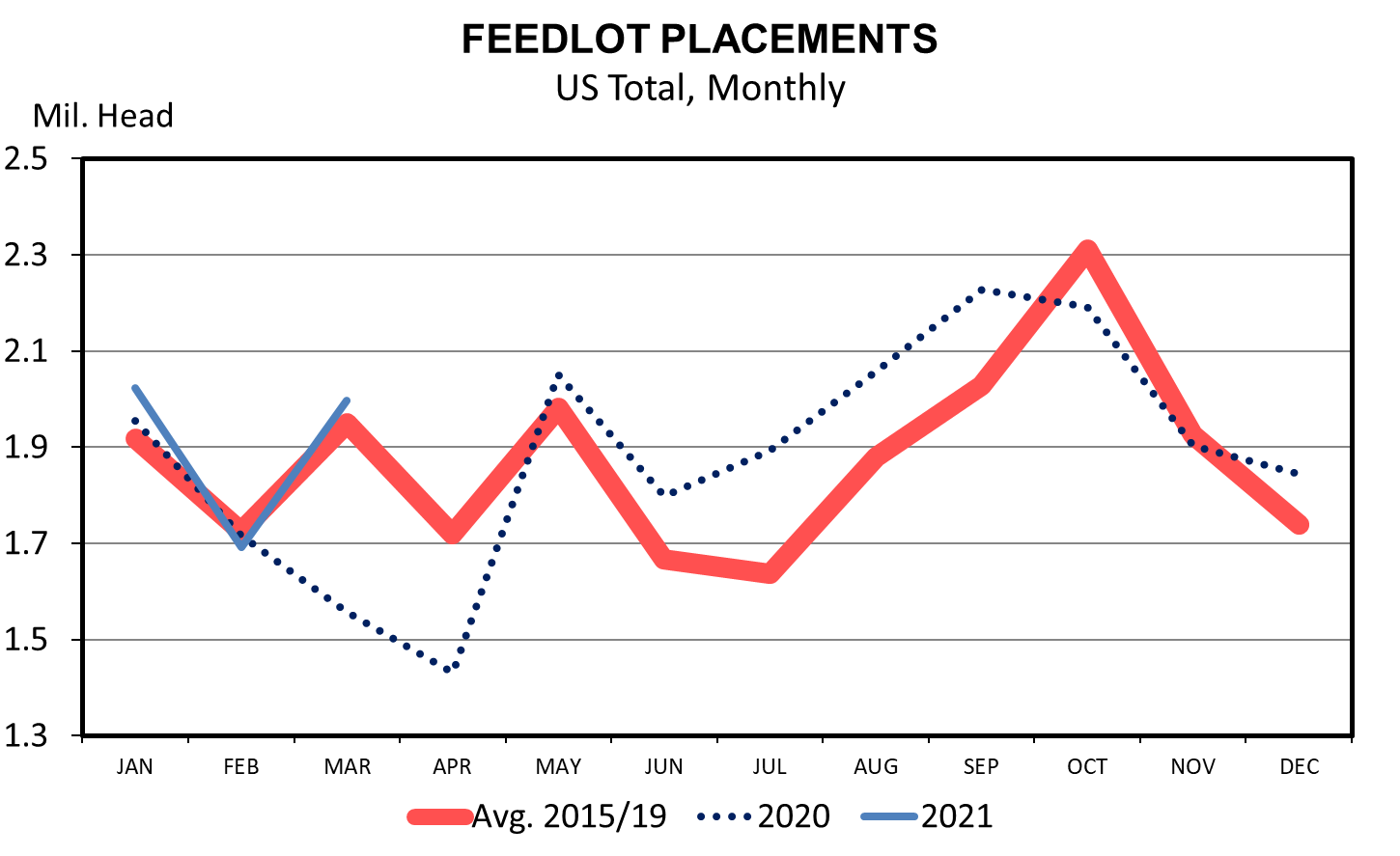 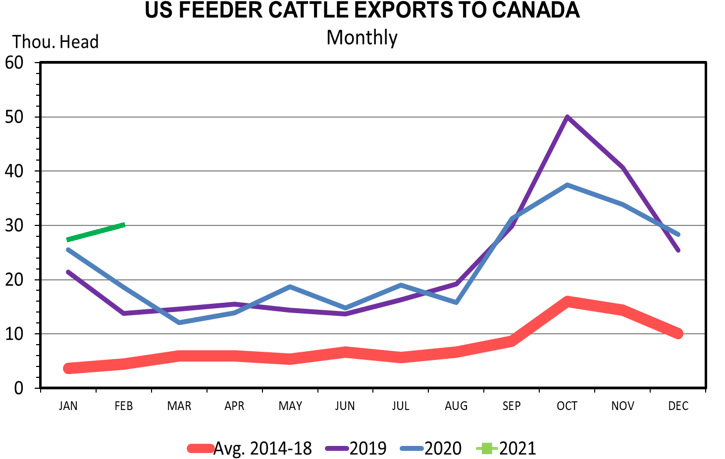 Data Source:  USDA-ERS & USDA-FAS - Livestock Marketing Information Center
MED. FRAME #1 STEER CALF PRICES550-600 Pounds, N.D., Weekly
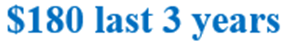 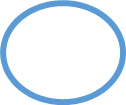 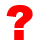 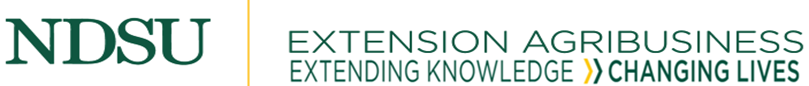 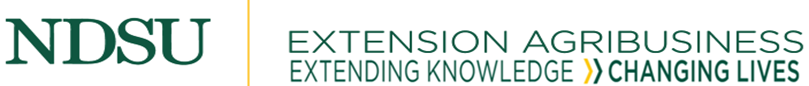 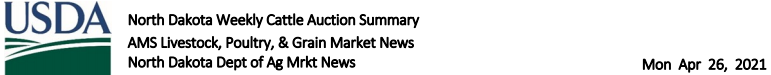 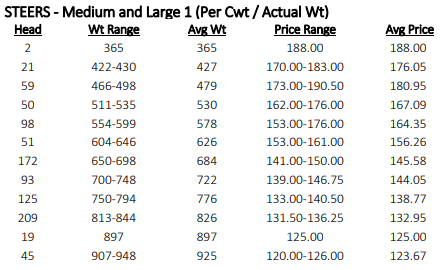 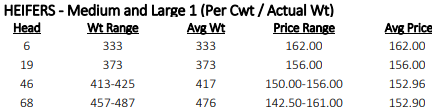 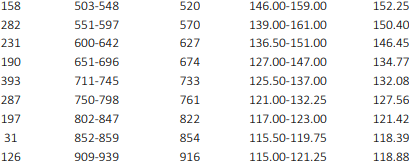 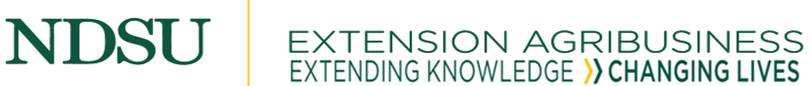 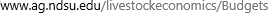 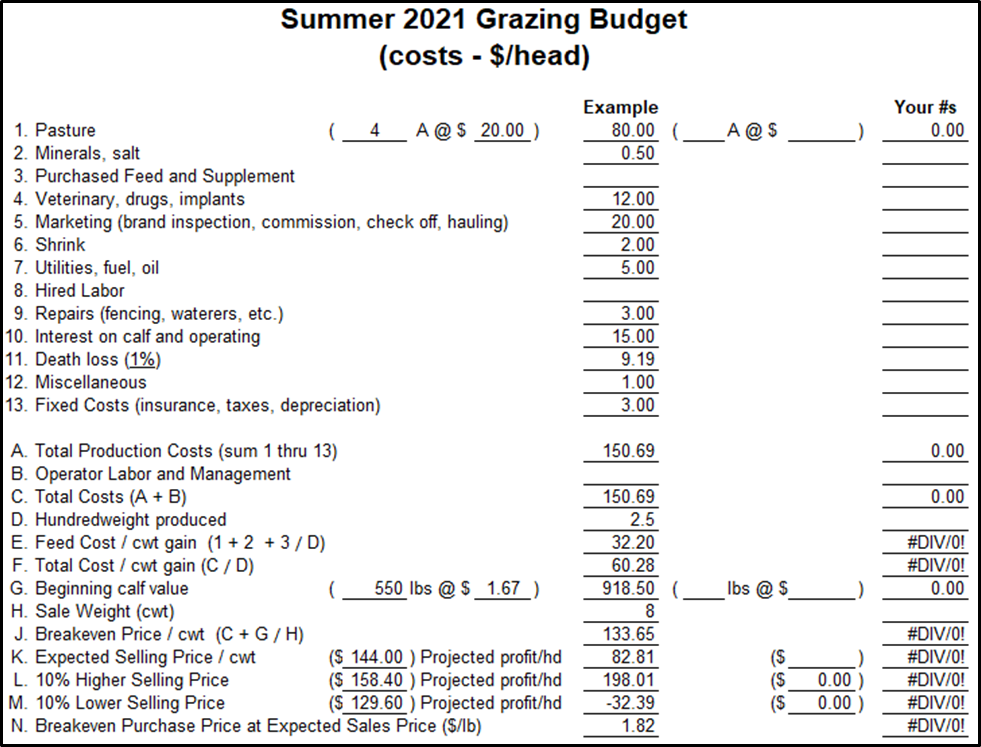 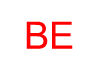 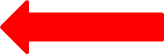 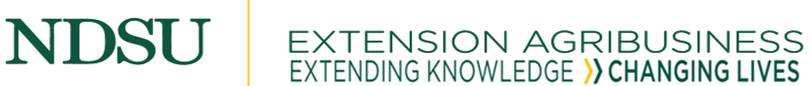 Price Risk Management Tools
Cash forward contract
Video and internet auctions
CME futures
CME options
Livestock Risk Protection (LRP)
Which one or combination fits your marketing plan?
“If you don’t manage risk, risk will manage you”
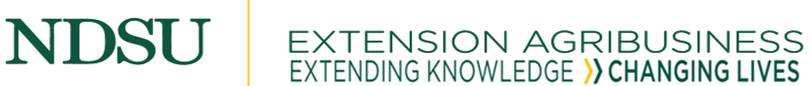 AUG 2021 FDR CAT/CME FDR CAT INDEX
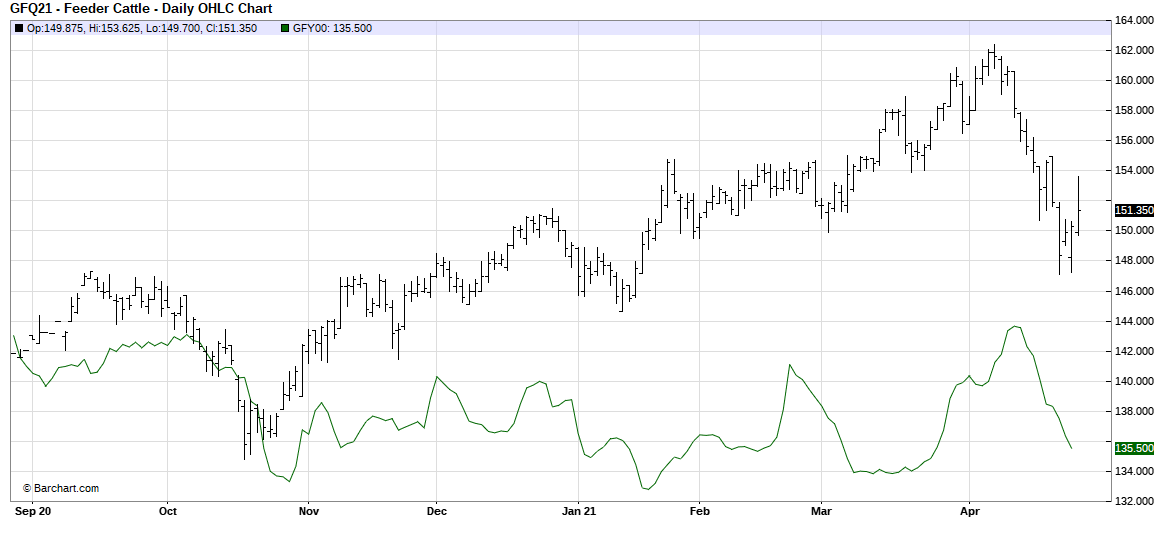 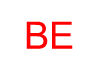 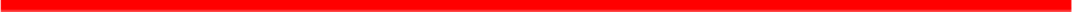 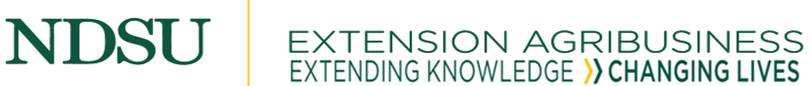 N.D. Feeder Cattle Basis“Rule of Thumb”
E to W along I-94
	800 lb. M&L 1 steers par with FC futures	
   ($0 Basis, but wide range in prices)
Highway 2 deduct $2-$4
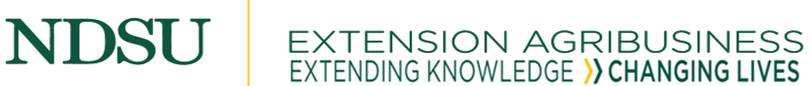 NEW LRP Premium Subsidy Rates
Coverage Level %           Subsidy Rate %
         95-100                               35
         90-94.99                            40
         85-89.99                            45
         80-84.99                            50
         70-79.99                            55
    Effective 9-14-2020/Retroactive to 7-1-2020
                      (13% Subsidy for many years)
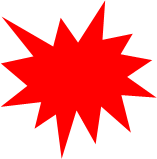 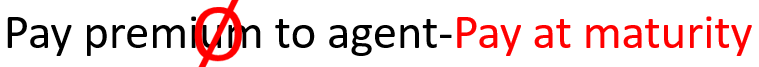 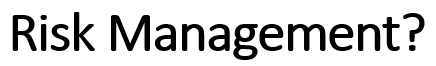 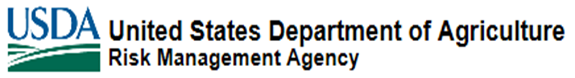 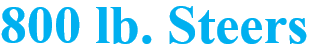 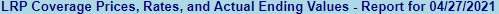 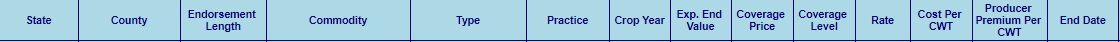 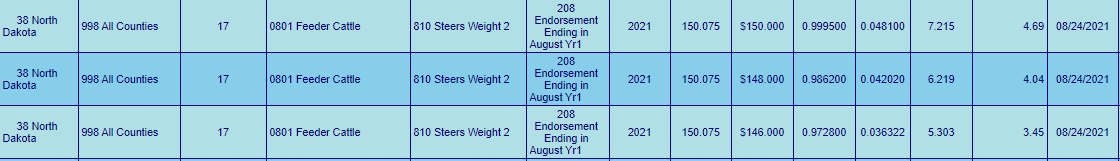 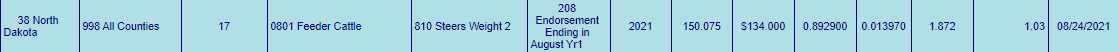 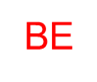 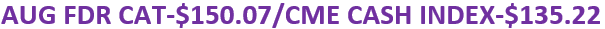 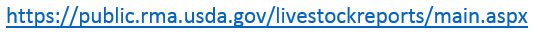 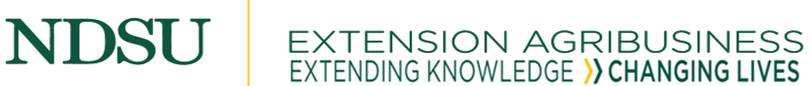 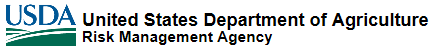 LRP – Feeder Cattle4/27/21
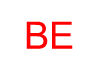 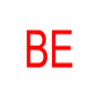 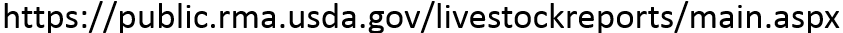 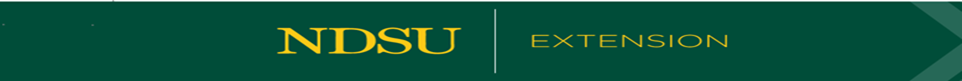 2021: COVID-19, Corn$, Drought Issues?Causing Volatility and Risk , especially on seasonal basis. Flexible marketing plans should include risk management tools
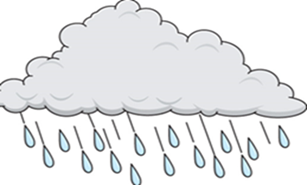 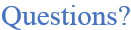 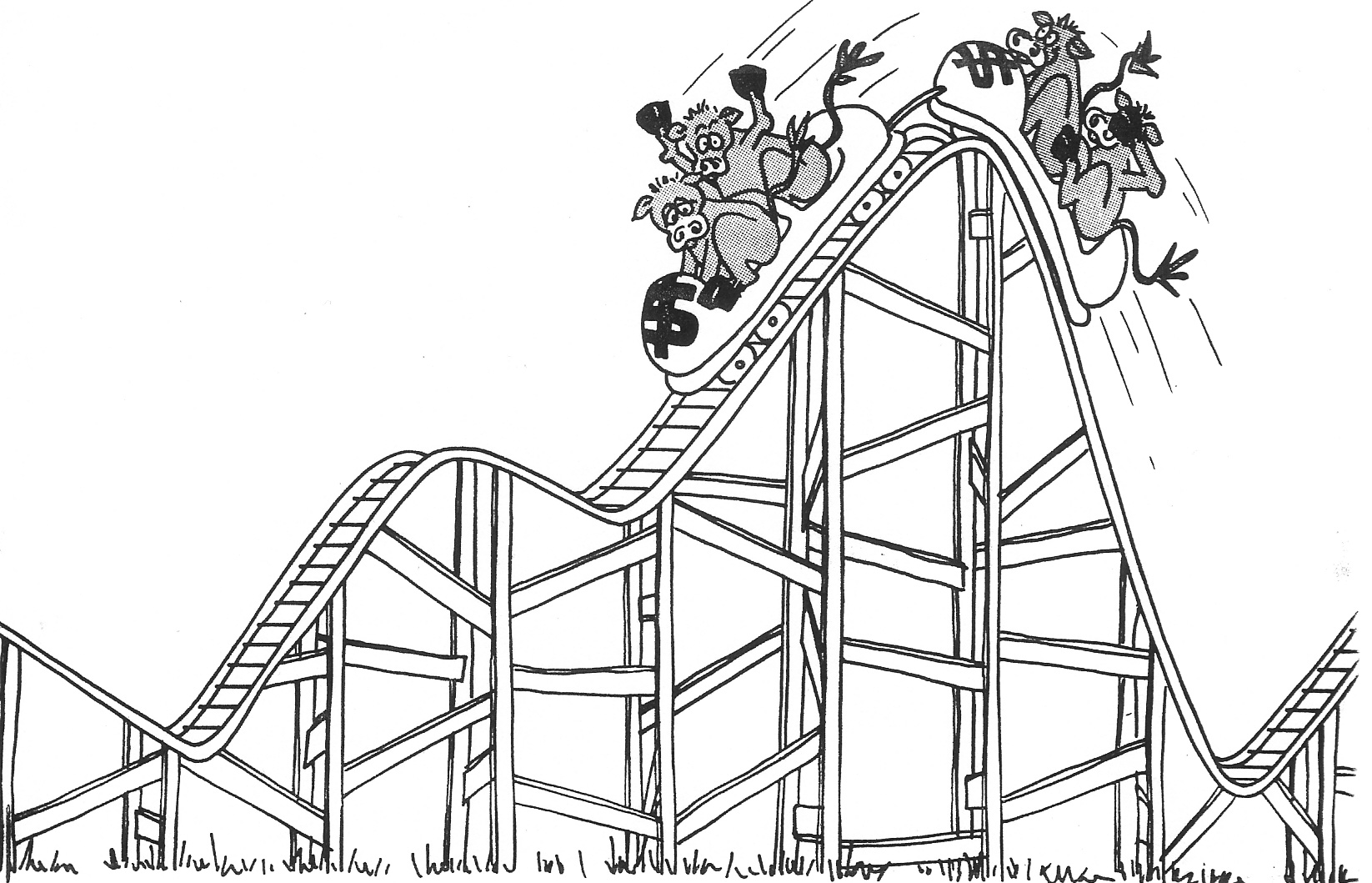 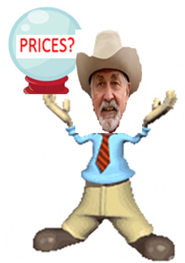 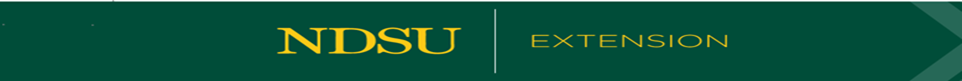